Horizontal Asymptotes
Should be written as y= because they are a flat horizontal line going through a y-value on the y-axis.

There are two ways to determine the horizontal asymptote (see next slide)
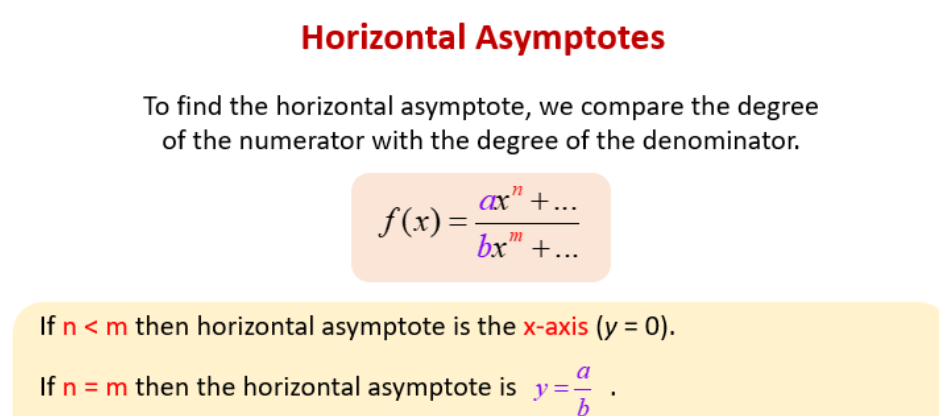 Example 1:
Degree of the numerator:

Degree of the denominator:


H.A. :
Example 2:
Degree of the numerator:

Degree of the denominator:


H.A. :
Example 3:
Degree of the numerator:

Degree of the denominator:


H.A. :
Example 4:
Degree of the numerator:

Degree of the denominator:


H.A. :
Check – Vertical and Horizontal
Vertical Asymptote:



Horizontal Asymptote:


*Use Desmos to check answer
Check – Vertical and Horizontal
Vertical Asymptote:



Horizontal Asymptote: